„Akikre büszkék lehetünk!” – eddigi díjazottjaink
2009–2023
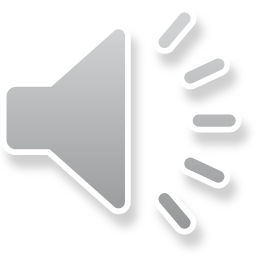 Csendes János ÉLETMŰ-Díj Kitüntetettjei:
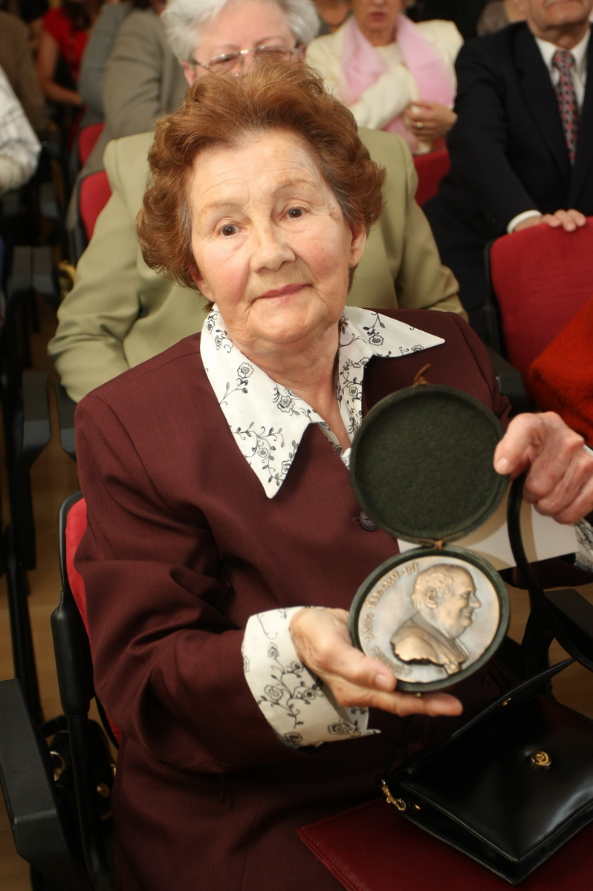 Biczák Lászlóné – 2009.
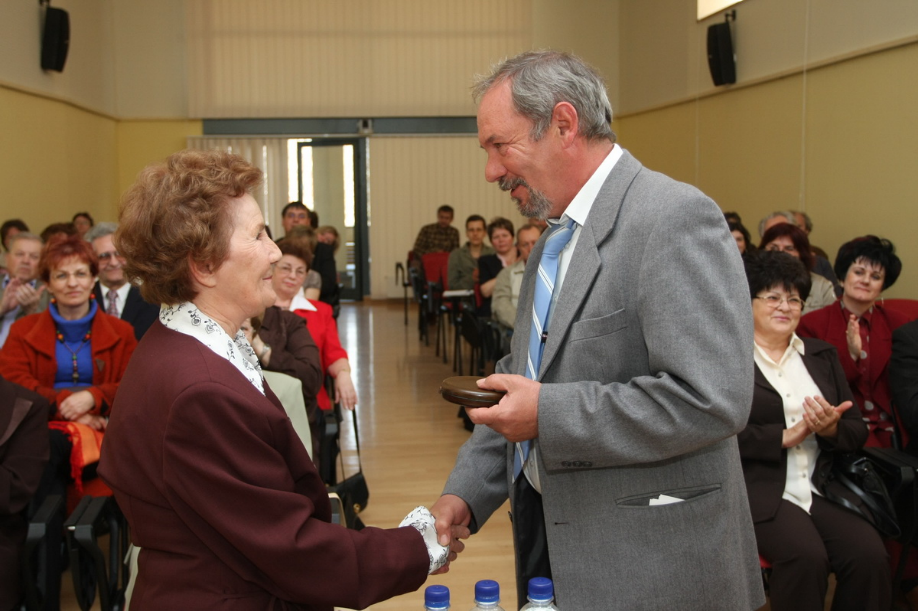 Csendes János ÉLETMŰ-Díj Kitüntetettjei:
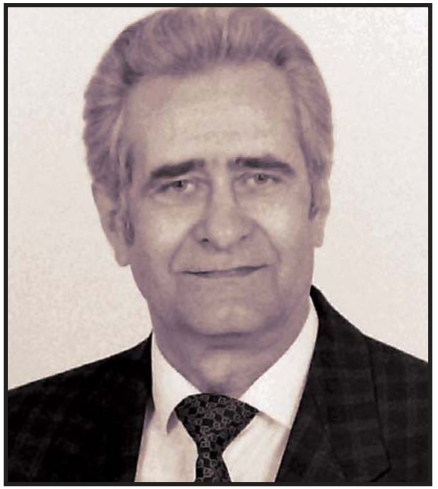 Kovács Tibor (posztumusz) –  2010.
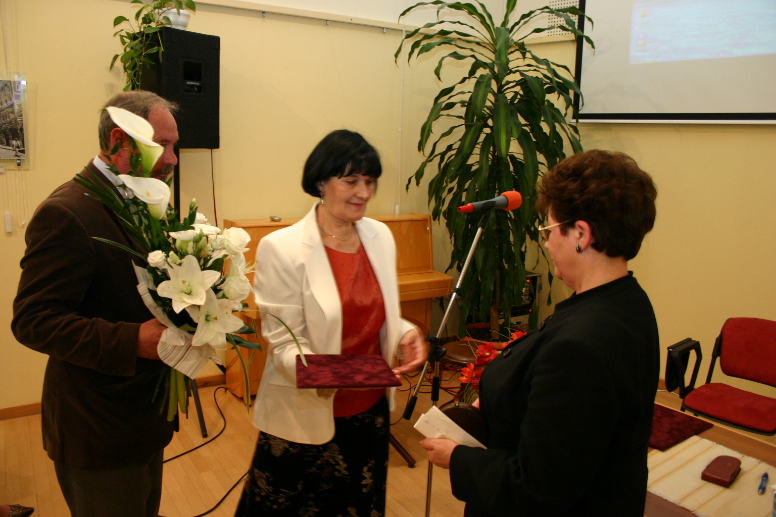 Csendes János ÉLETMŰ-Díj Kitüntetettjei:
Fejes Gáborné –  2011.
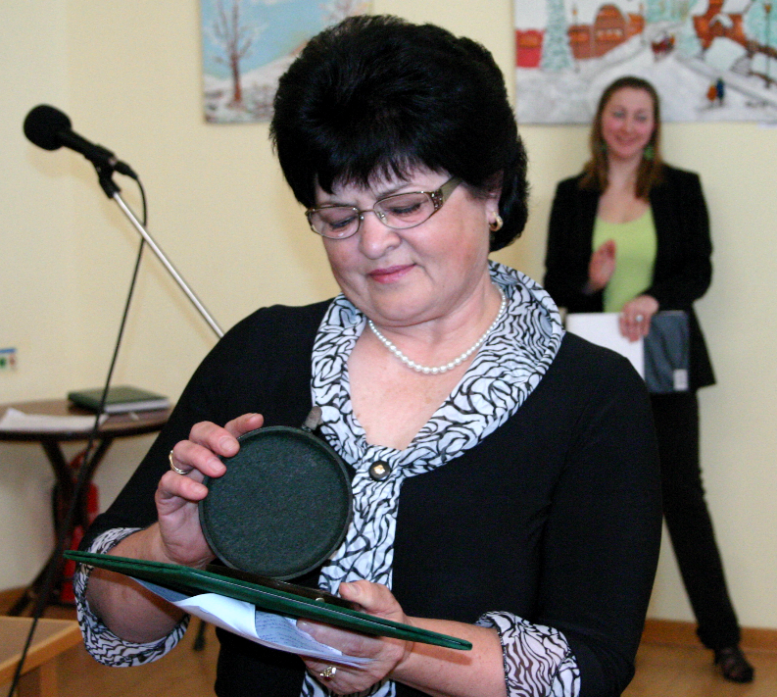 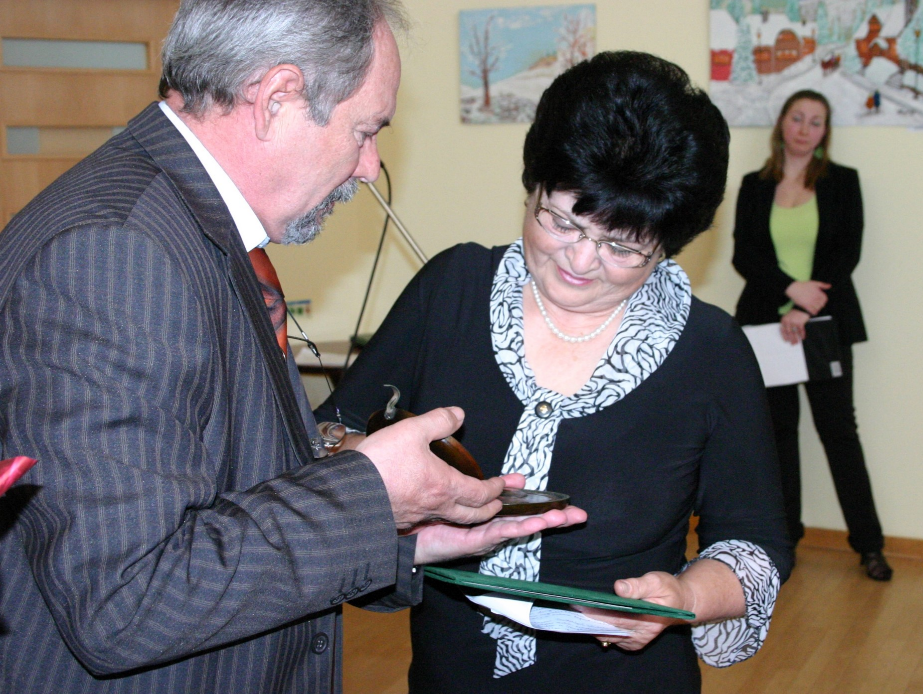 Csendes János ÉLETMŰ-Díj Kitüntetettjei:
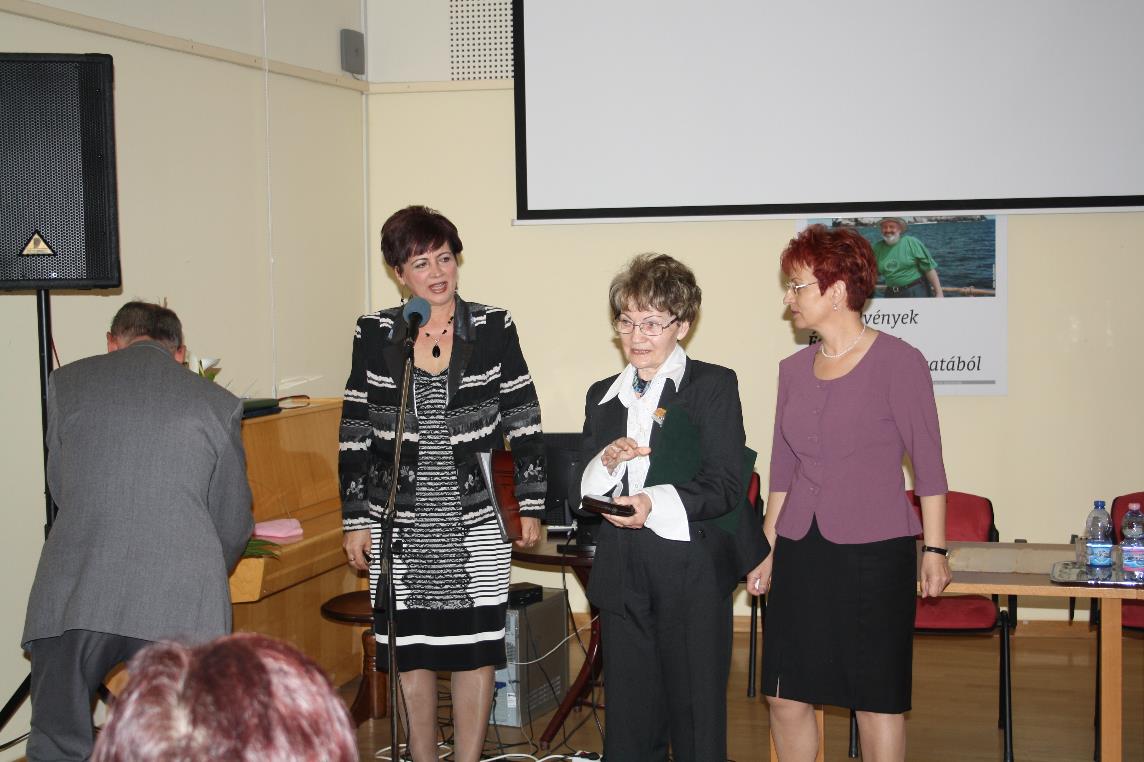 Jakab Károlyné – 2012.
Csendes János ÉLETMŰ-Díj Kitüntetettjei:
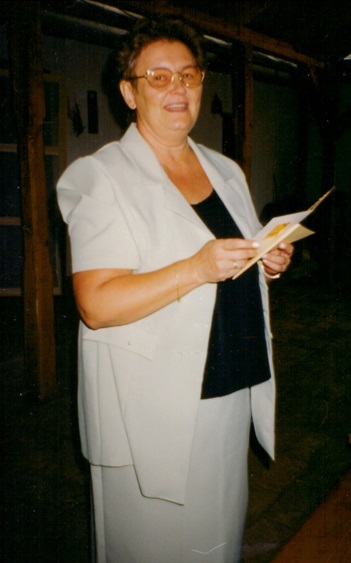 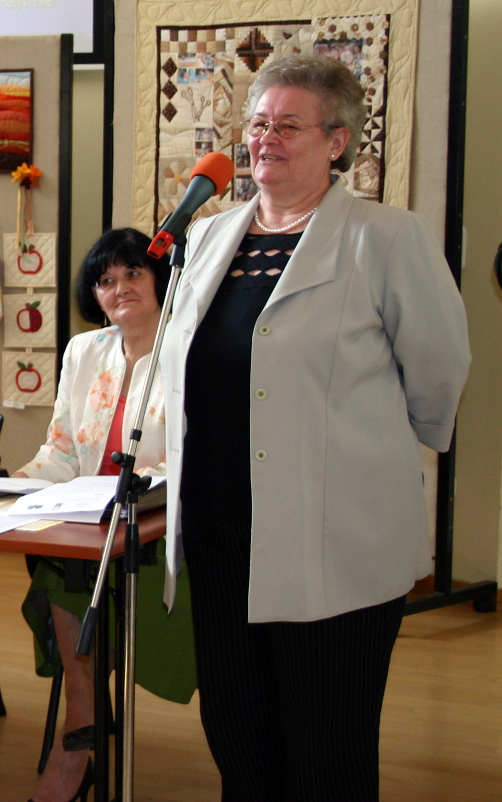 Bajnok Lászlóné – 2014.
Csendes János ÉLETMŰ-Díj Kitüntetettjei:
Futaky László – 2015.
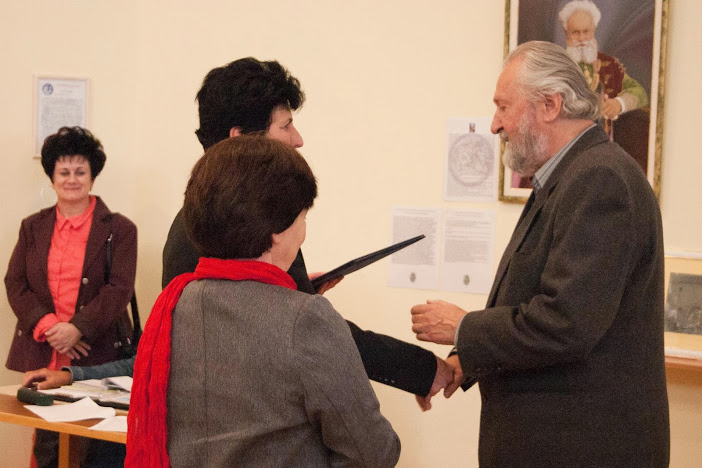 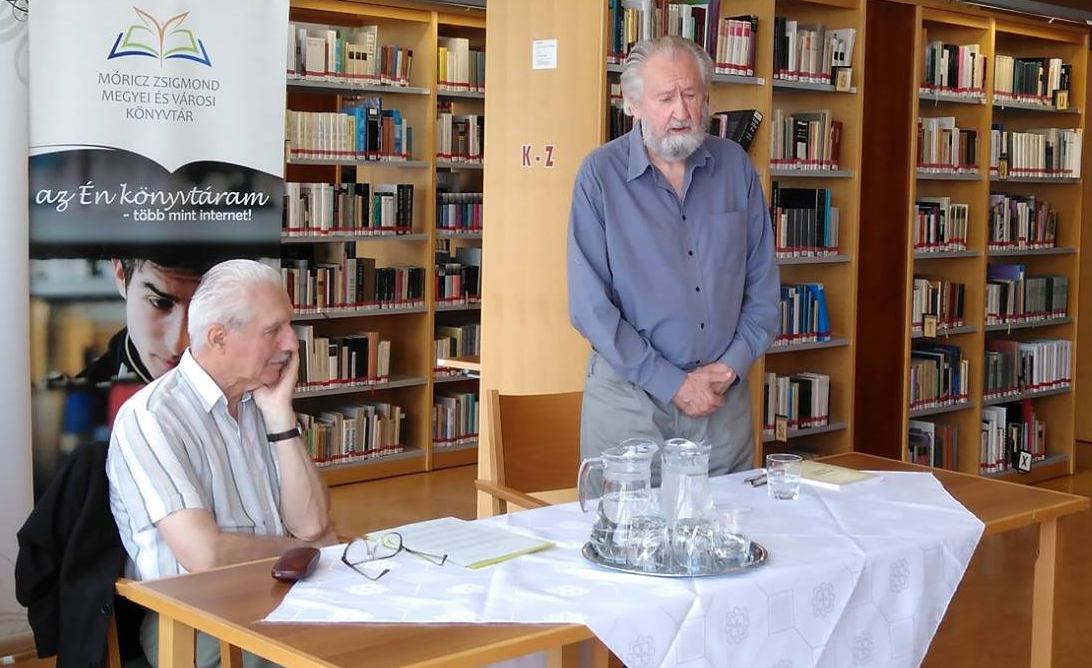 Csendes János ÉLETMŰ-Díj Kitüntetettjei:
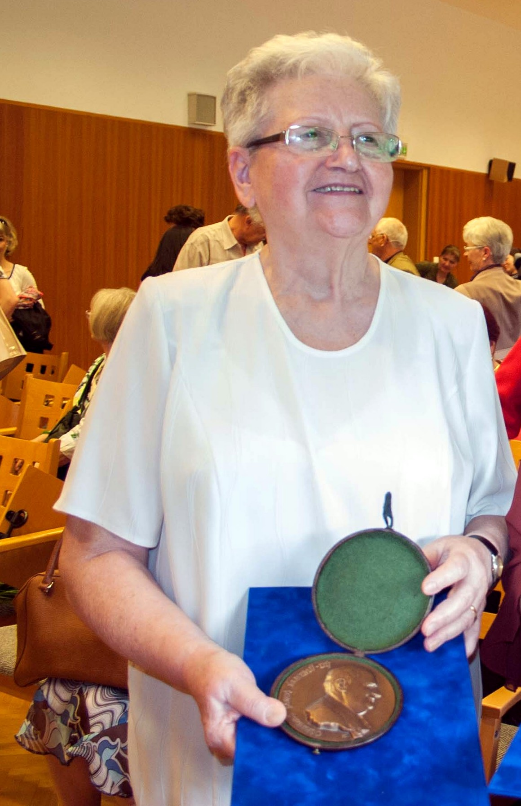 Toldi Gyuláné – 2016.
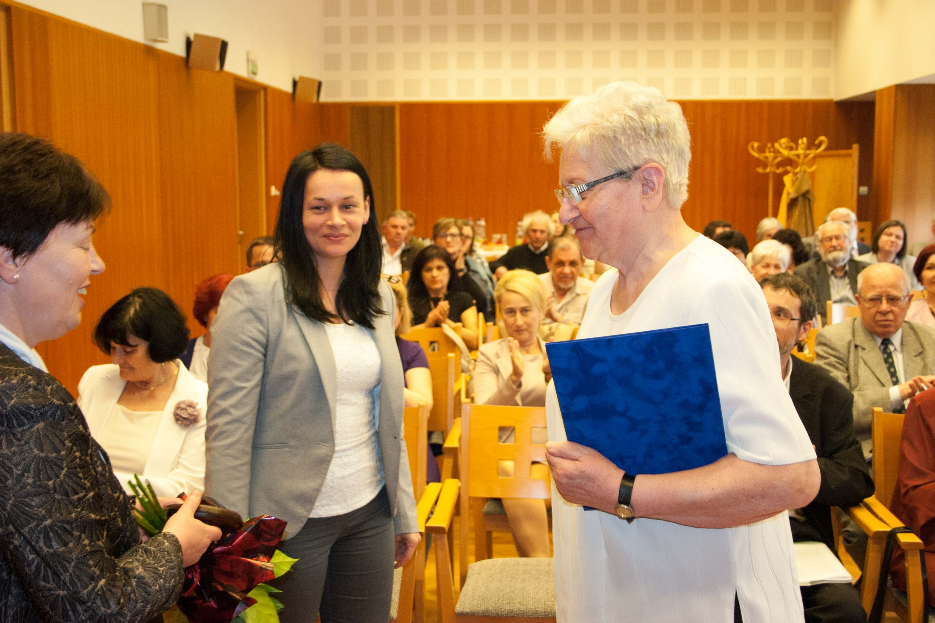 Csendes János ÉLETMŰ-Díj Kitüntetettjei:
Dr. Gál Józsefné – 2017.
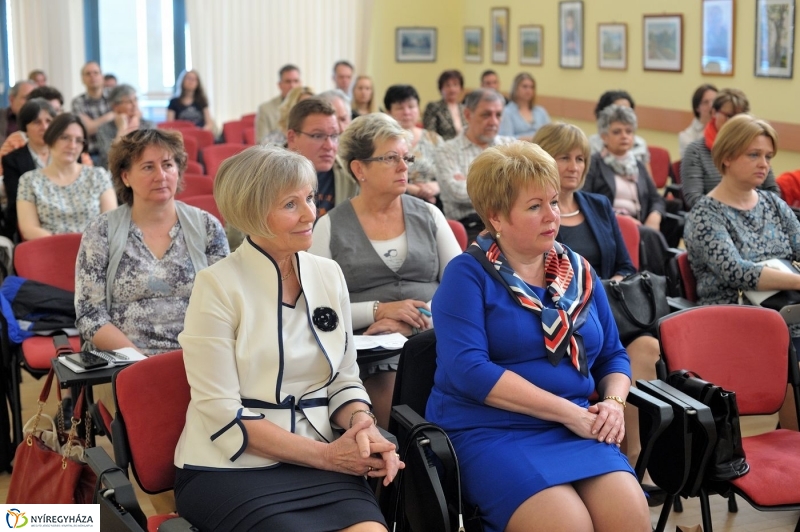 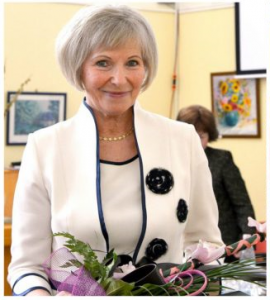 Csendes János ÉLETMŰ-Díj Kitüntetettjei:
Zselinszky Lászlóné – 2019.
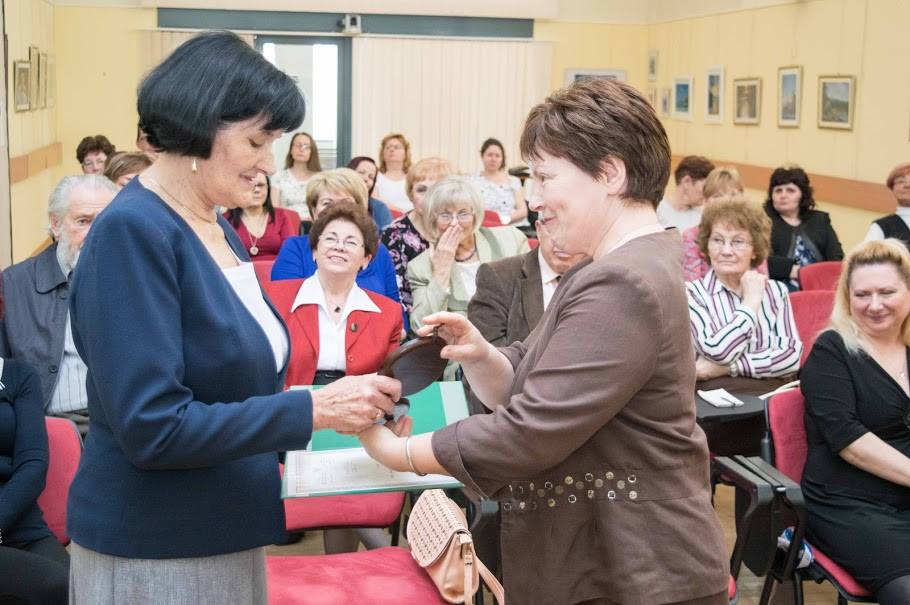 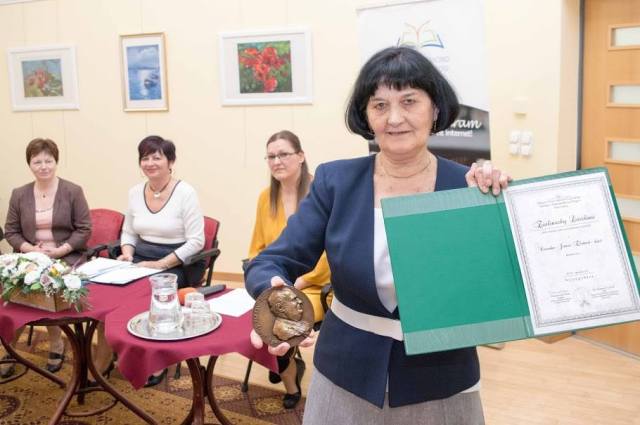 Csendes János ÉLETMŰ-Díj Kitüntetettjei:
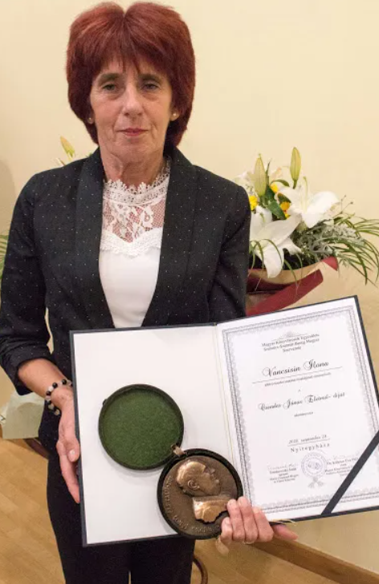 Vancsisin Ilona – 2020.
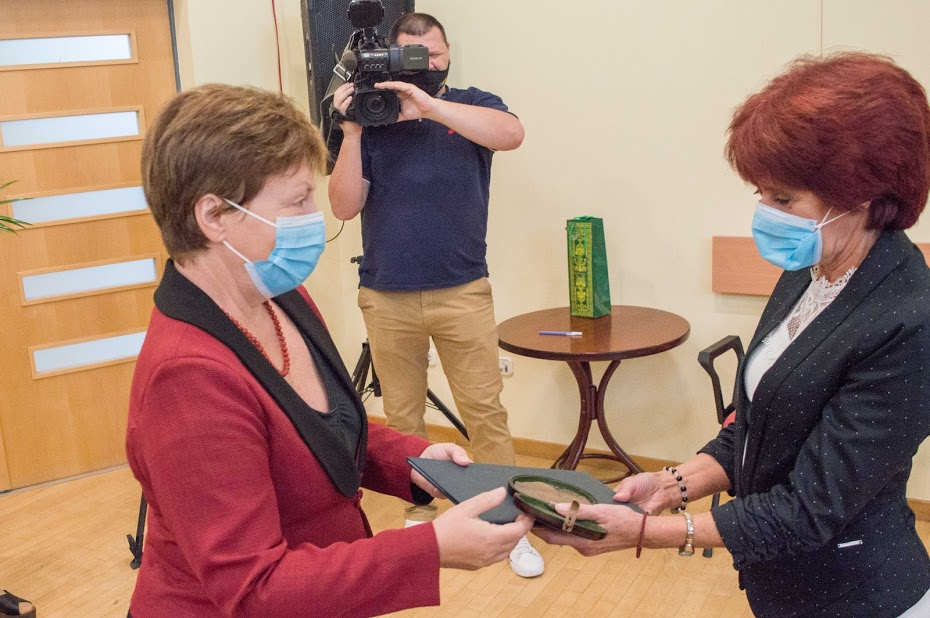 Csendes János ÉLETMŰ-Díj Kitüntetettjei:
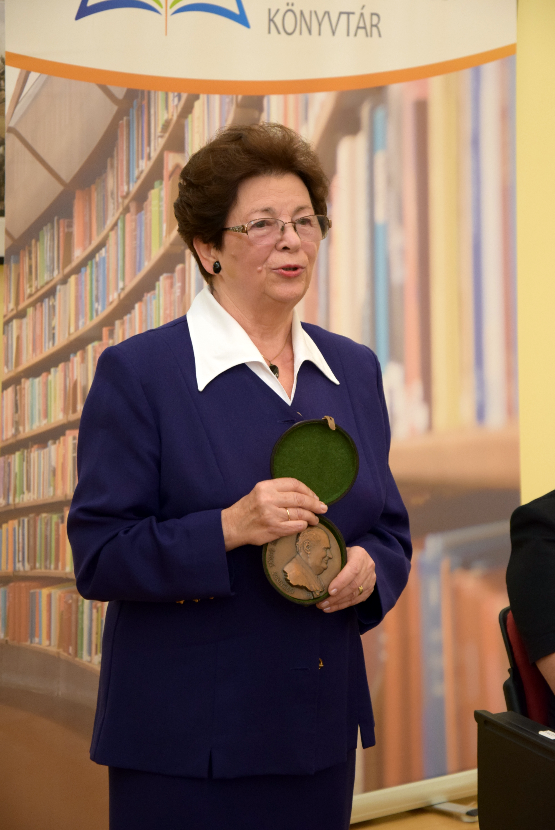 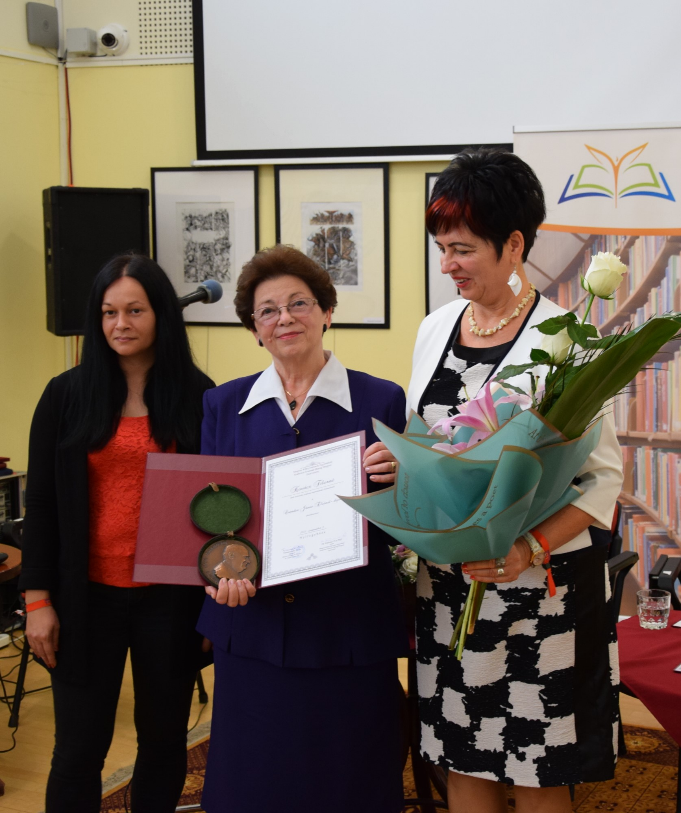 Kovács Tiborné – 2021.
Csendes János ÉLETMŰ-Díj Kitüntetettjei:
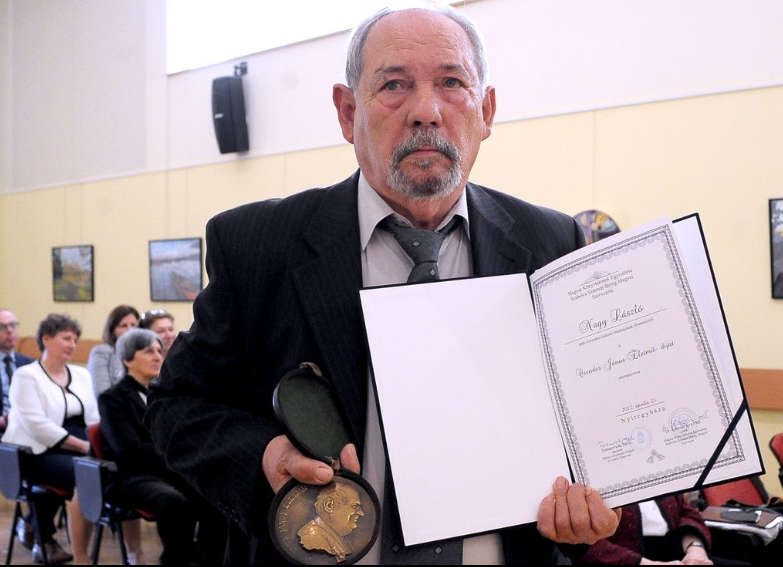 Nagy László –  2022.
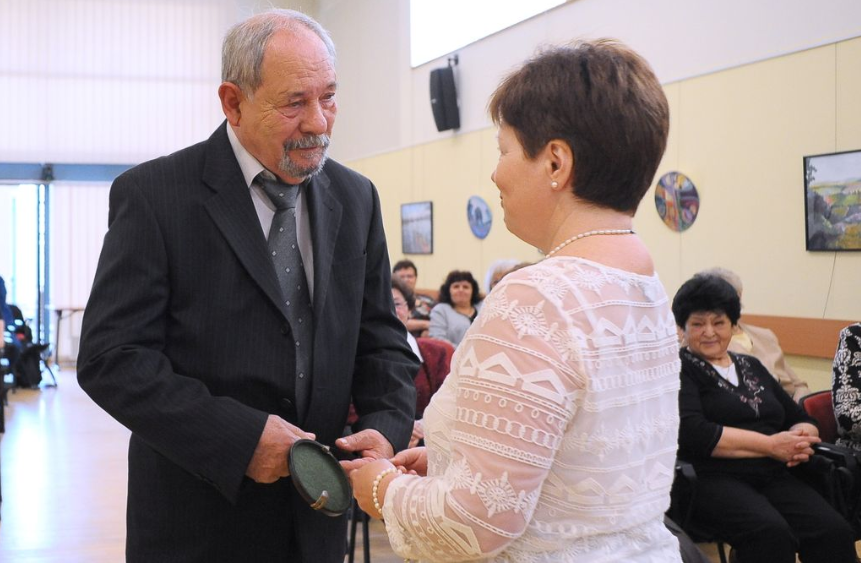 Csendes János ÉLETMŰ-Díj Kitüntetettjei:
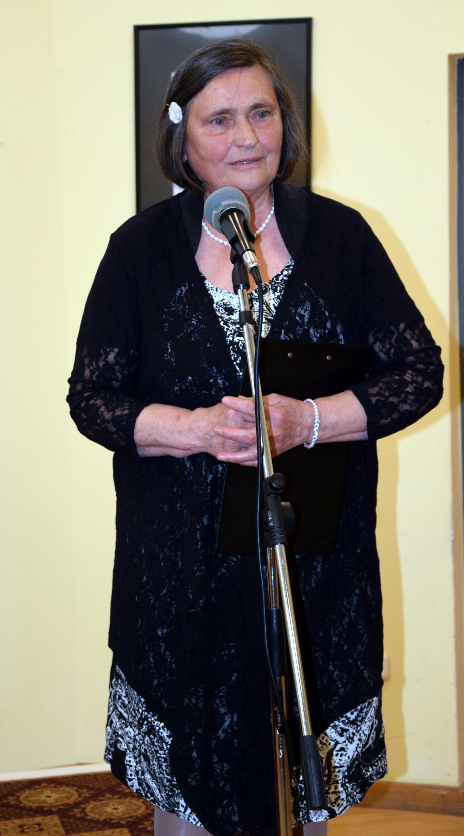 Abonyiné Antal Anna –  2023.
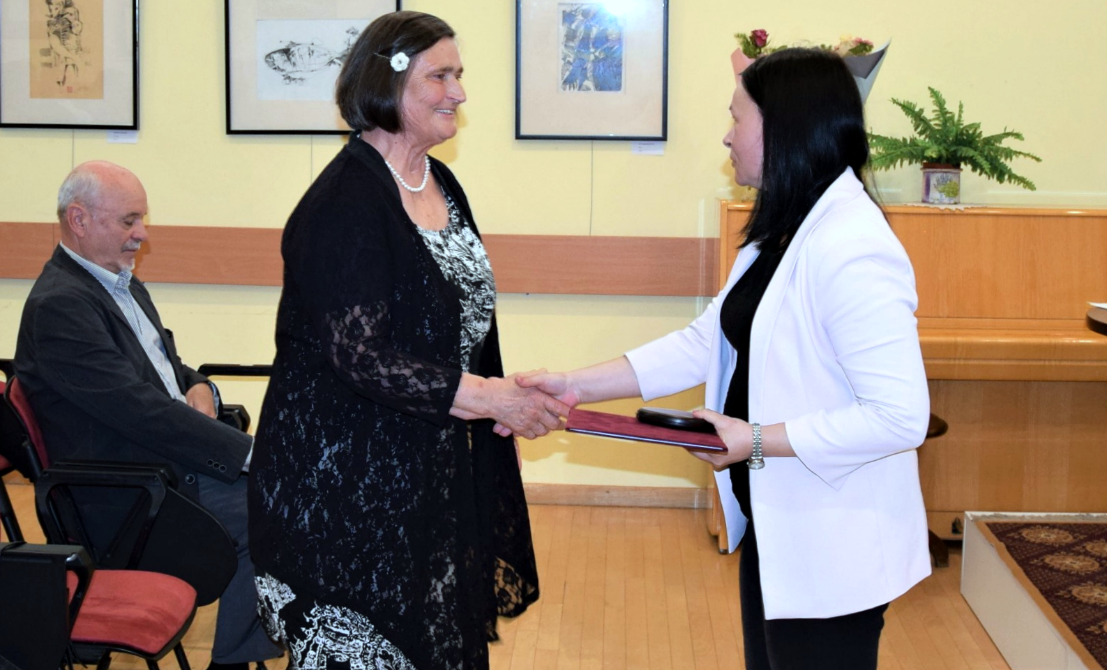 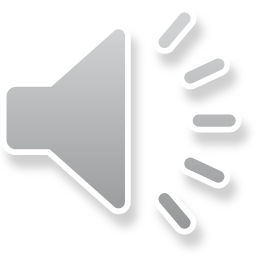 A Szabolcs-Szatmár-bereg megye könyvtári kultúrájáért-díj Kitüntetettjei:
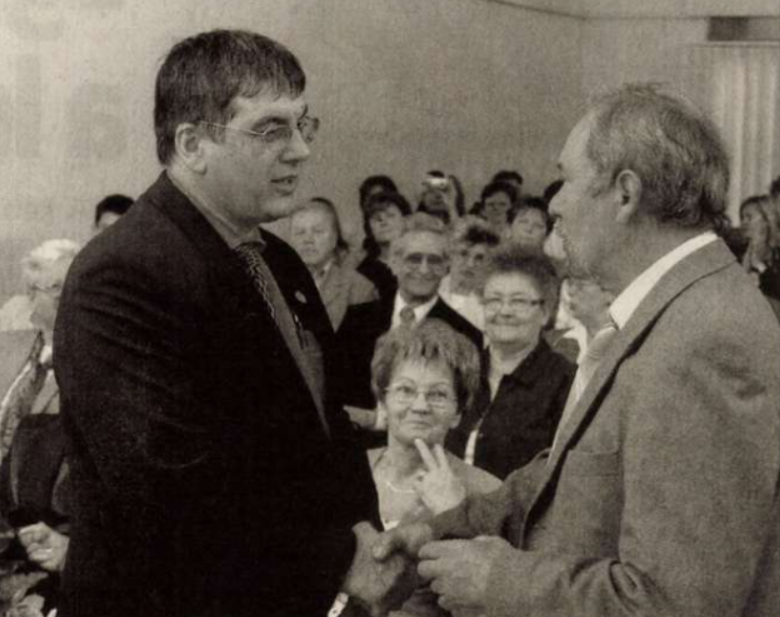 Szivák Gábor – 2009.
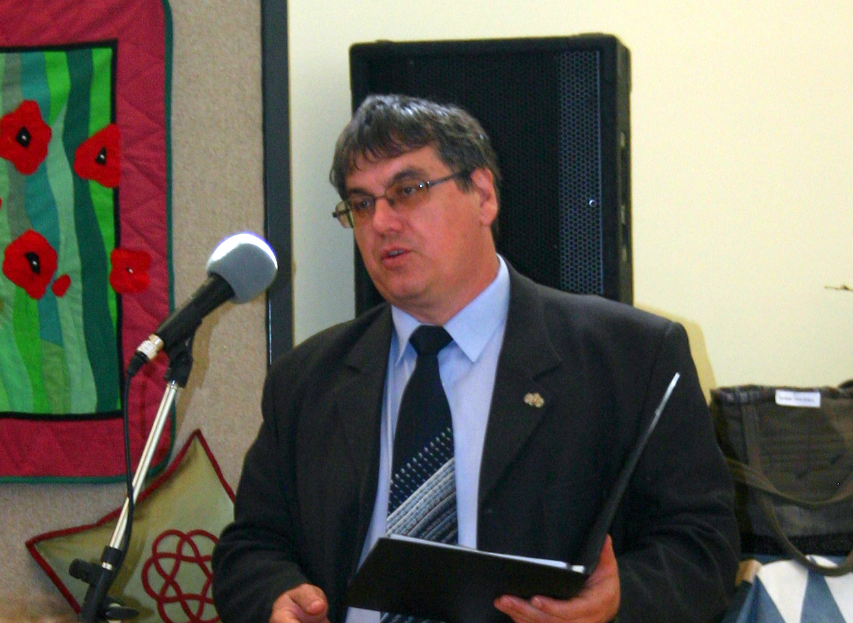 A Szabolcs-Szatmár-bereg megye könyvtári kultúrájáért-díj Kitüntetettjei:
Sipos Ferenc – 2010.
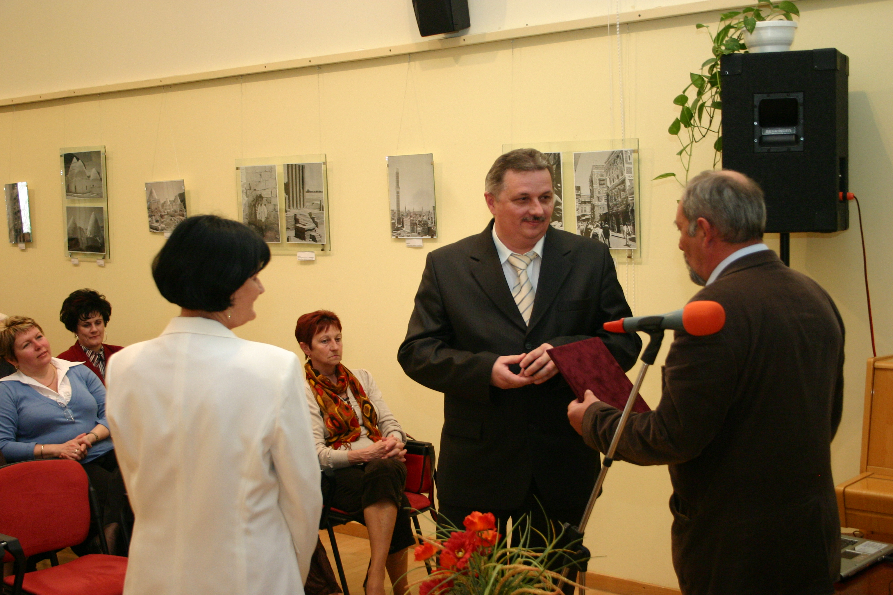 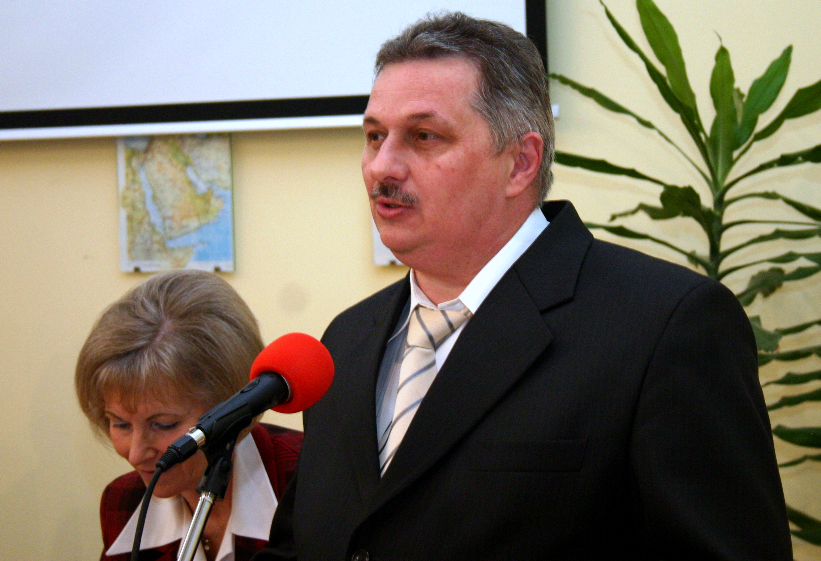 A Szabolcs-Szatmár-bereg megye könyvtári kultúrájáért-díj Kitüntetettjei:
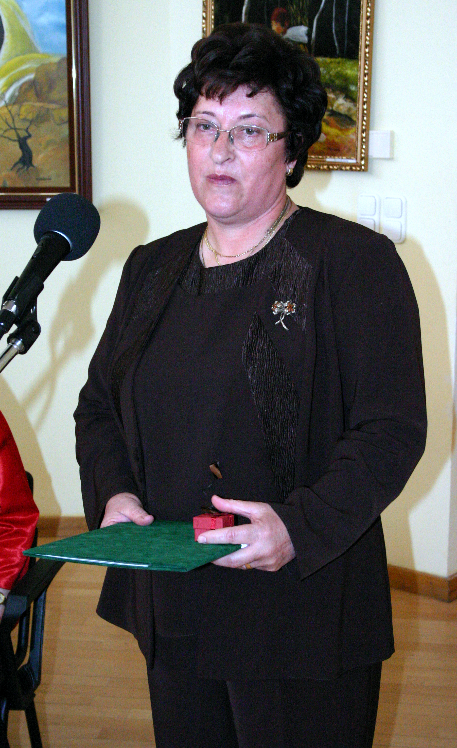 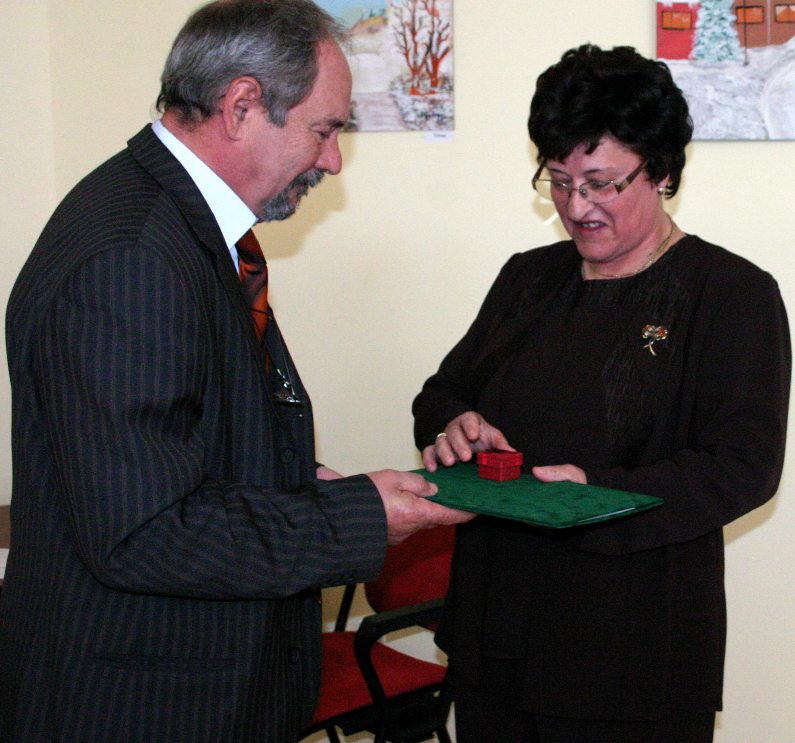 Rozgonyi Gézáné – 2011.
A Szabolcs-Szatmár-bereg megye könyvtári kultúrájáért-díj Kitüntetettjei:
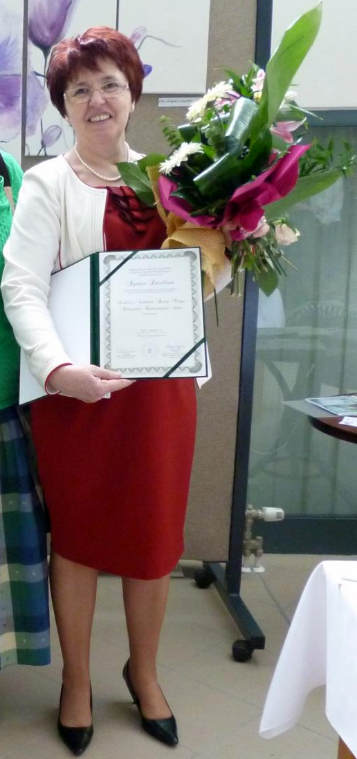 Ignácz Lászlóné – 2013.
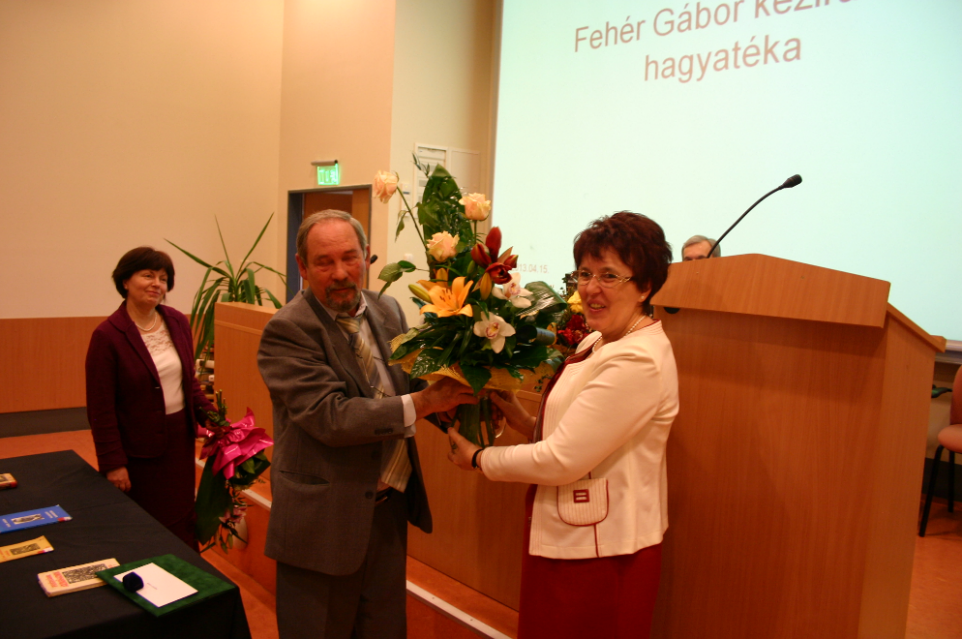 A Szabolcs-Szatmár-bereg megye könyvtári kultúrájáért-díj Kitüntetettjei:
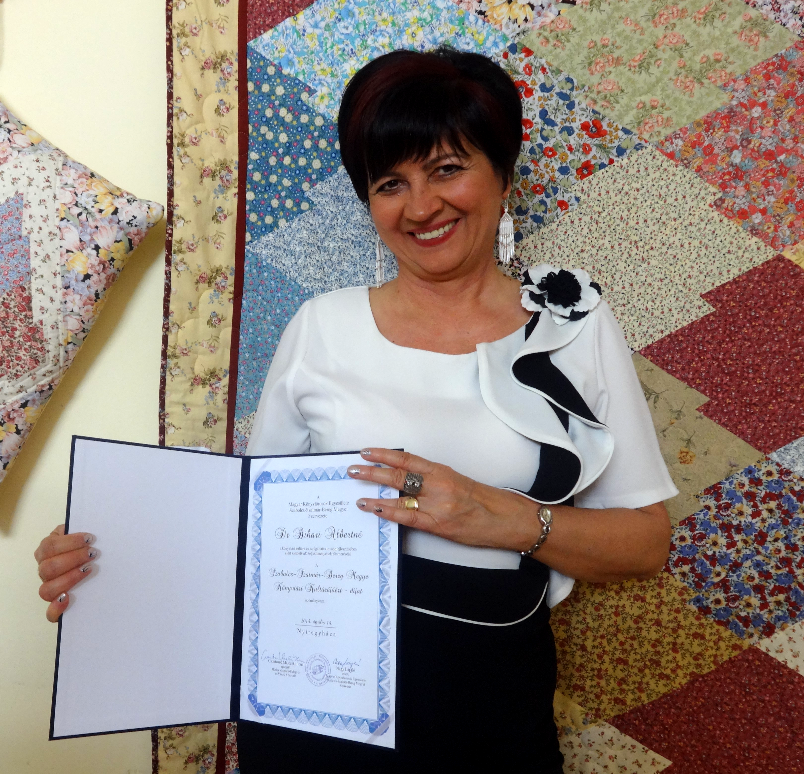 Dr. Bihari Albertné – 2014.
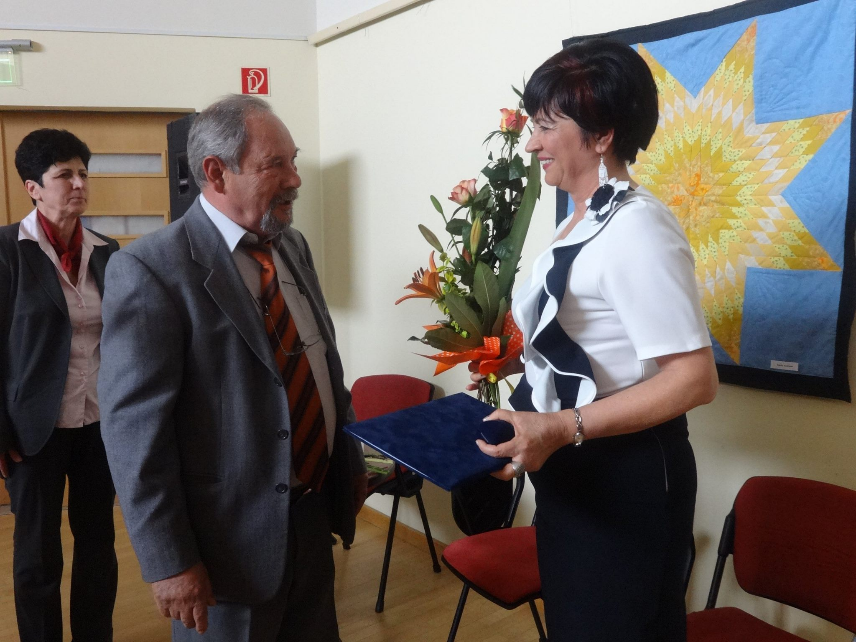 A Szabolcs-Szatmár-bereg megye könyvtári kultúrájáért-díj Kitüntetettjei:
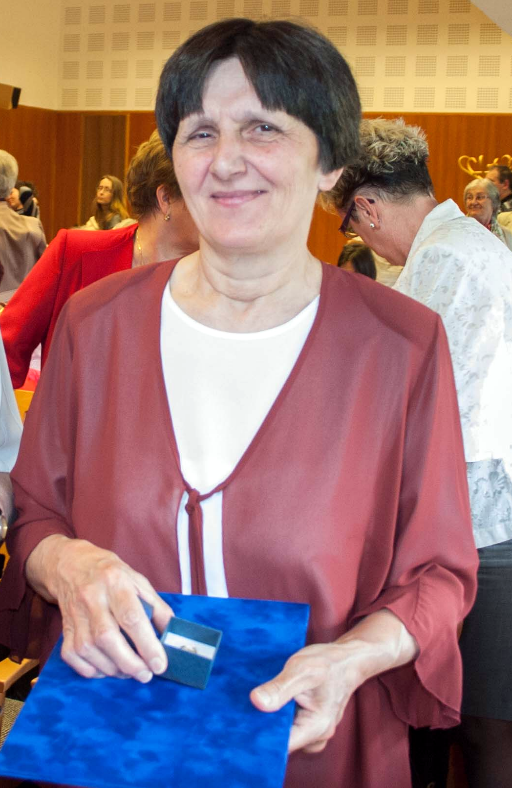 Dr. László Gézáné – 2016.
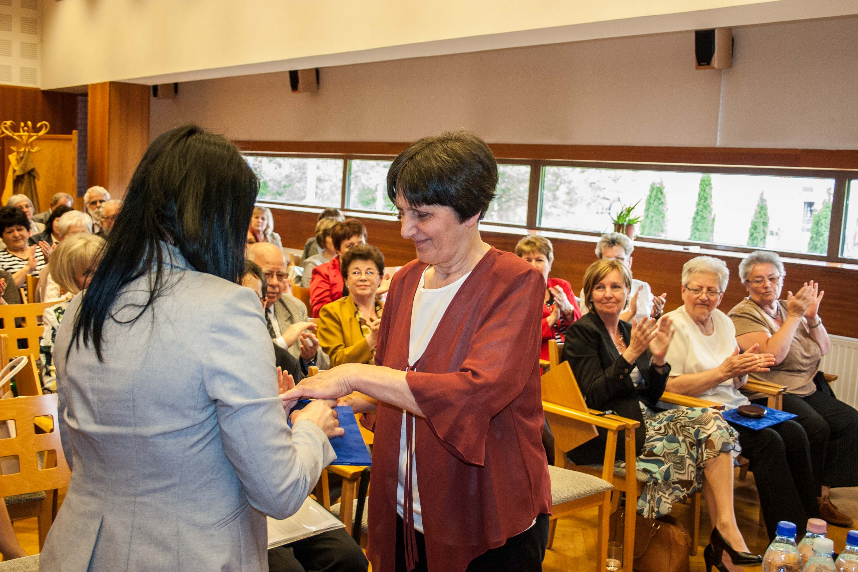 A Szabolcs-Szatmár-bereg megye könyvtári kultúrájáért-díj Kitüntetettjei:
Dr. Szerafinné dr. Szabolcsi Ágnes – 2017.
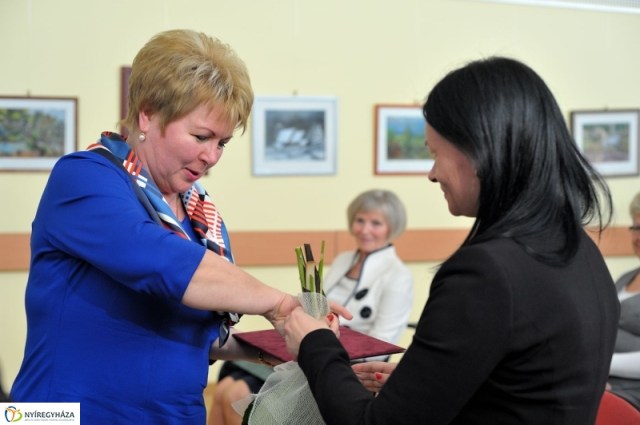 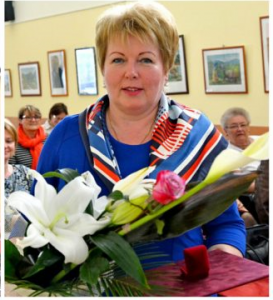 A Szabolcs-Szatmár-bereg megye könyvtári kultúrájáért-díj Kitüntetettjei:
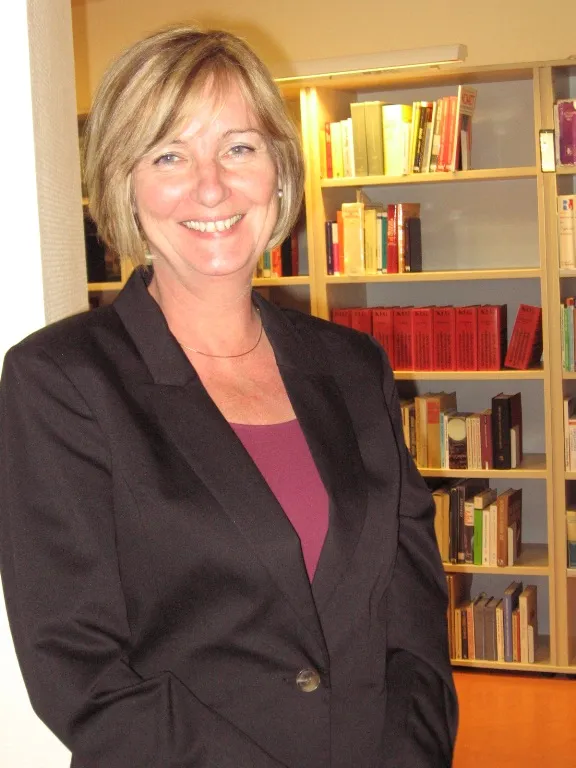 Vadné Kokovay Zsuzsa – 2018.
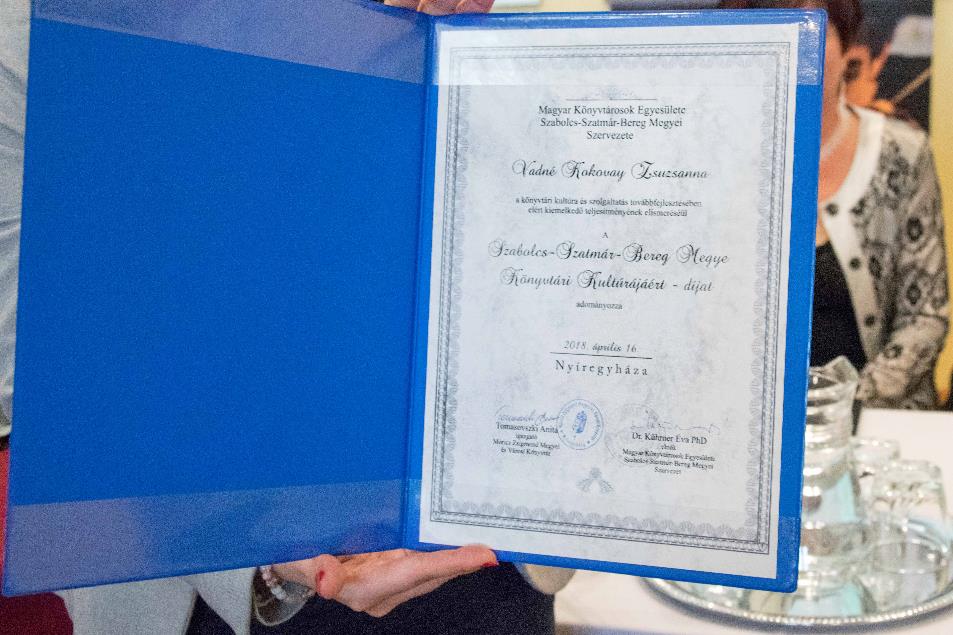 A Szabolcs-Szatmár-bereg megye könyvtári kultúrájáért-díj Kitüntetettjei:
Oláhné Gócza Krisztina – 2019.
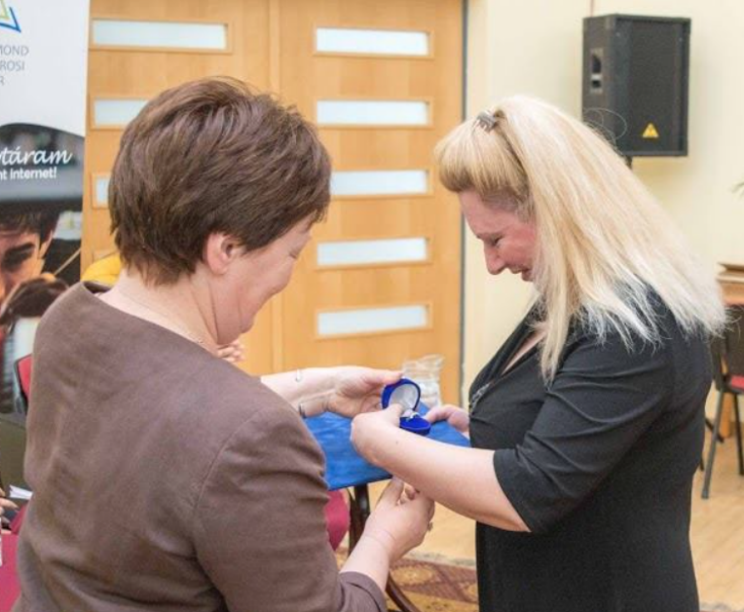 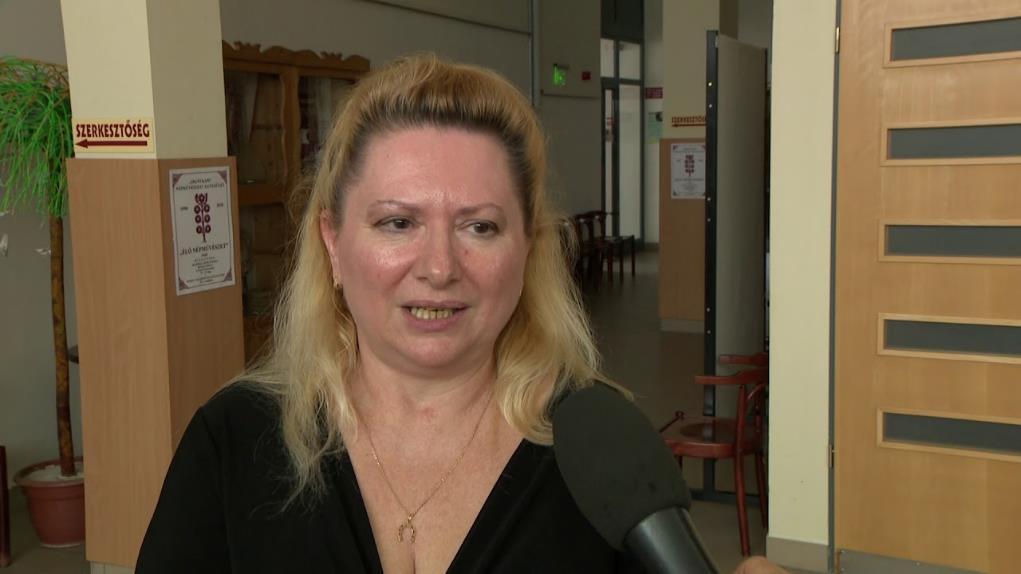 A Szabolcs-Szatmár-bereg megye könyvtári kultúrájáért-díj Kitüntetettjei:
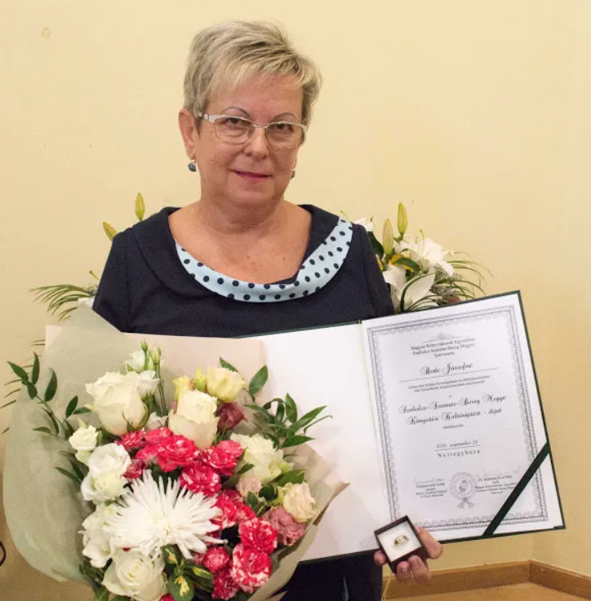 Bede Józsefné – 2020.
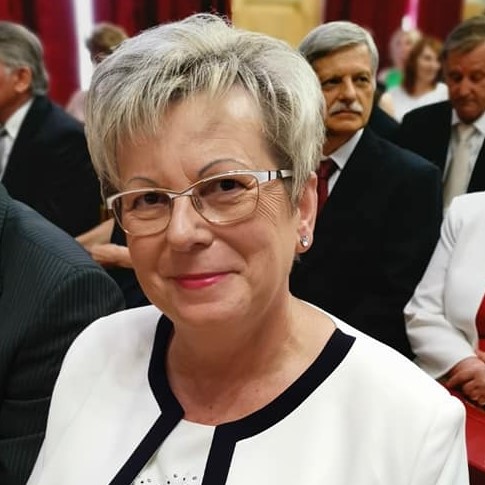 A Szabolcs-Szatmár-bereg megye könyvtári kultúrájáért-díj Kitüntetettjei:
Dr. Kührner Éva – 2021.
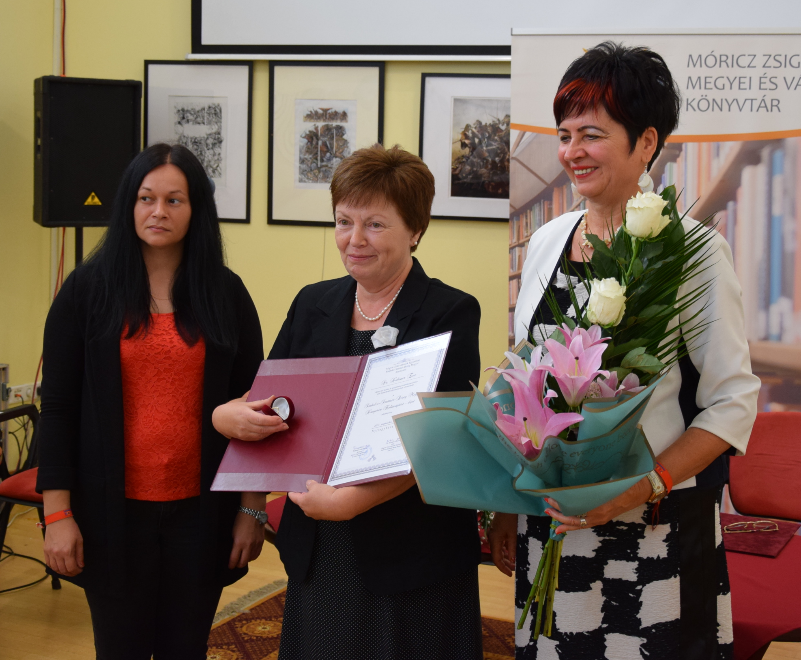 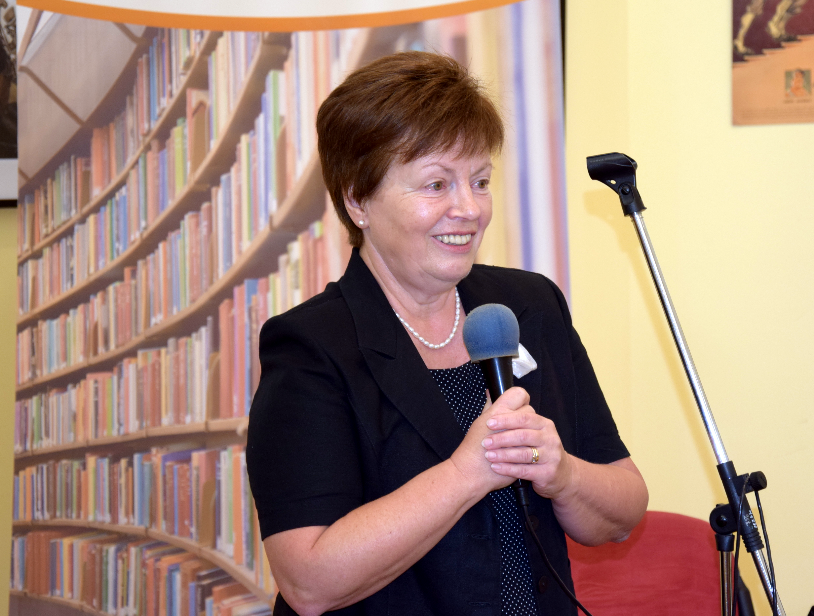 A Szabolcs-Szatmár-bereg megye könyvtári kultúrájáért-díj Kitüntetettjei:
Hollósi Istvánné – 2022.
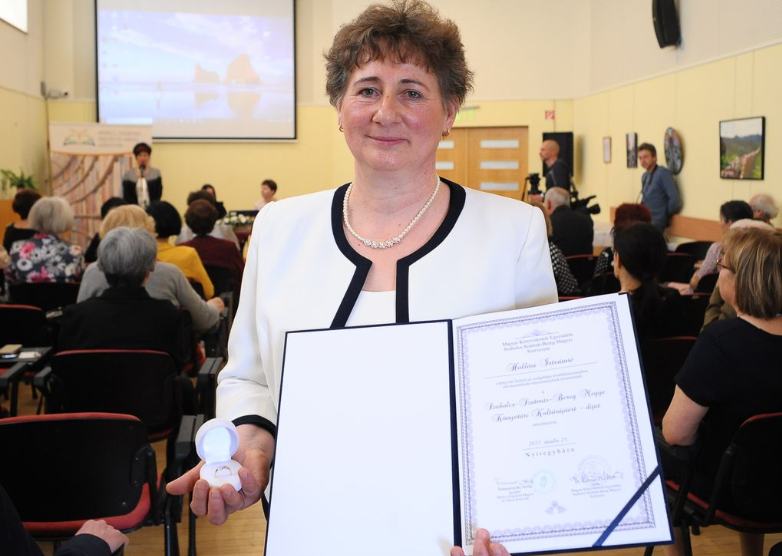 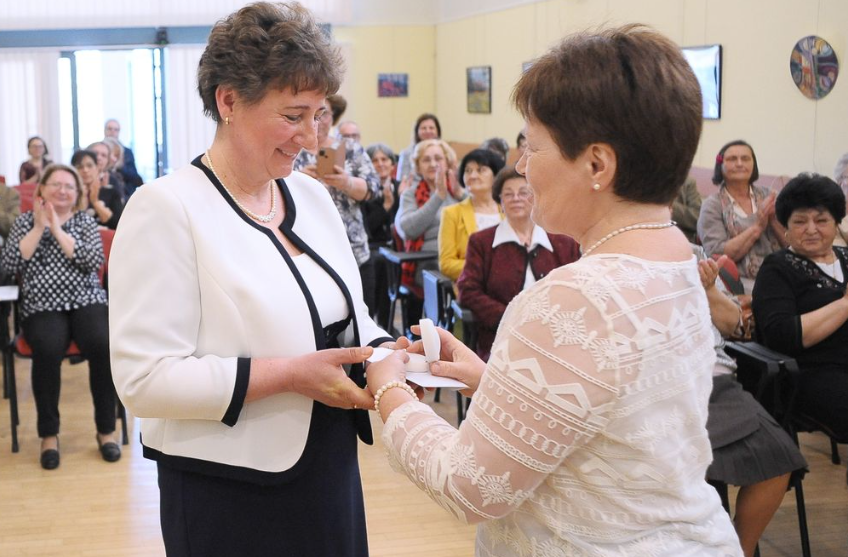 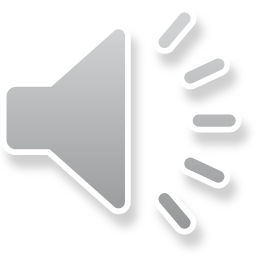 A Szabolcs-Szatmár-bereg megye könyvtári kultúrájáért-díj Kitüntetettjei:
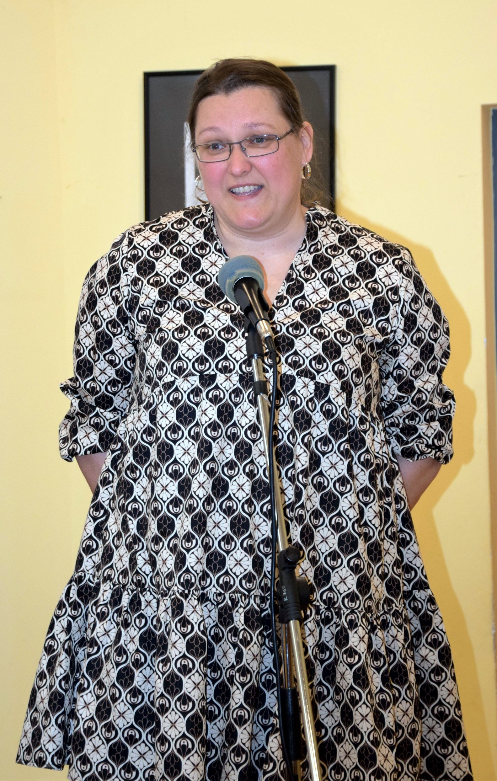 Laskayné Szőlősi Katalin – 2023.
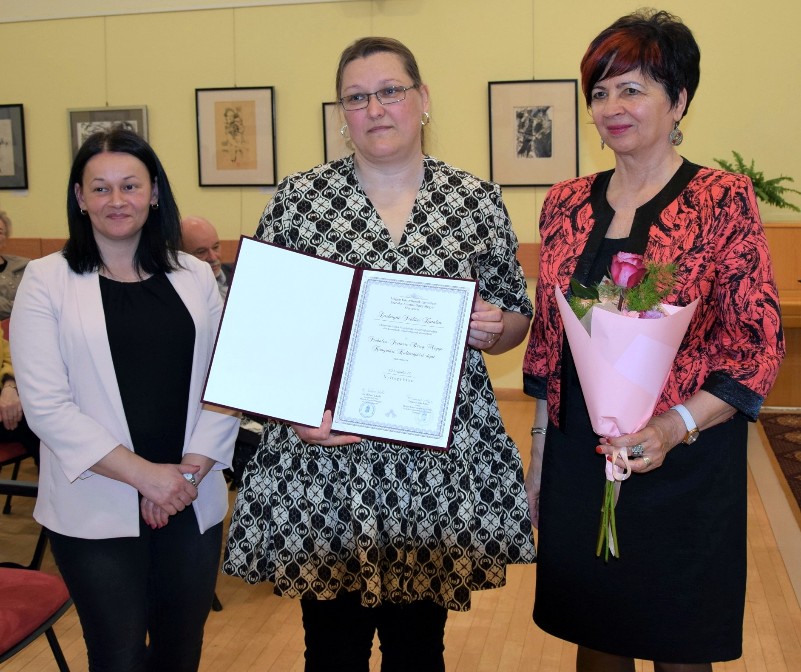 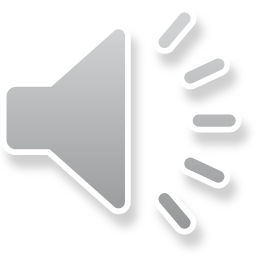 Szívből gratulálunk mindenkinek! Büszkék vagyunk rátok!
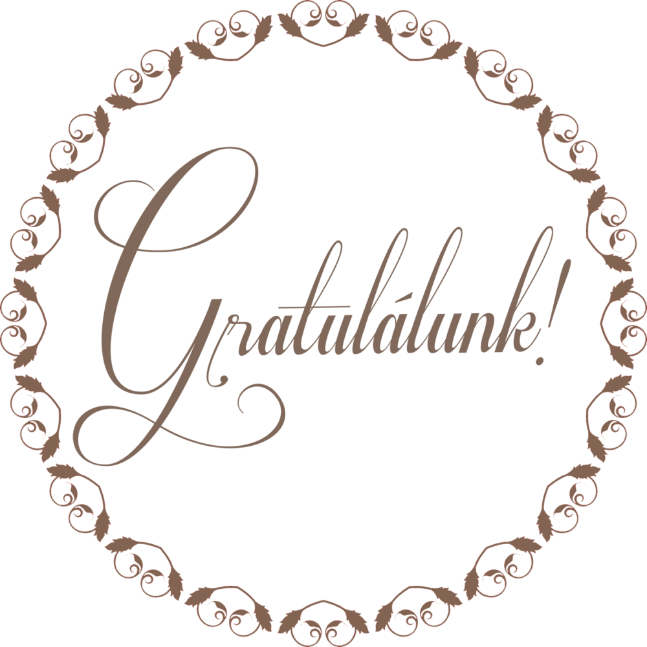 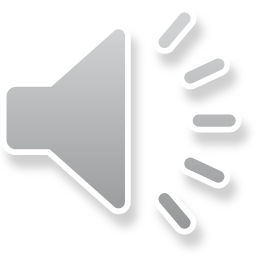